Insert a picture of yourself here!
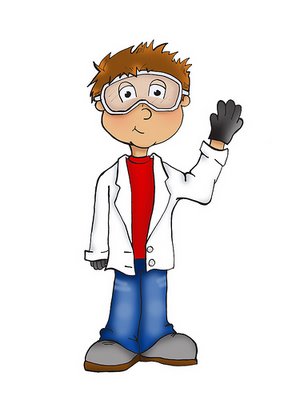 Inquiries: corresponding author email goes here
Insert your title here (120 pt)
Author1,1 Author2,2*
¹Affiliation 1, Adress, Country
²Affiliation 2, Address, Country
ABSTRACT. Write your abstract here. Write your abstract here. Write your abstract here. Write your abstract here. Write your abstract here. Write your abstract here. Write your abstract here. Write your abstract here. Write your abstract here. Write your abstract here. Write your abstract here. Write your abstract here. Write your abstract here. Write your abstract here. Write your abstract here. Write your abstract here. Write your abstract here. Write your abstract here. Write your abstract here. Write your abstract here. Write your abstract here. Write your abstract here. Write your abstract here. Write your abstract here. Write your abstract here. Write your abstract here. Write your abstract here. Write your abstract here. Write your abstract here. Write your abstract here. Write your abstract here.
Headline subhead: 60pt
Headline subhead: 60pt
Section Sub Headlines: 40pt
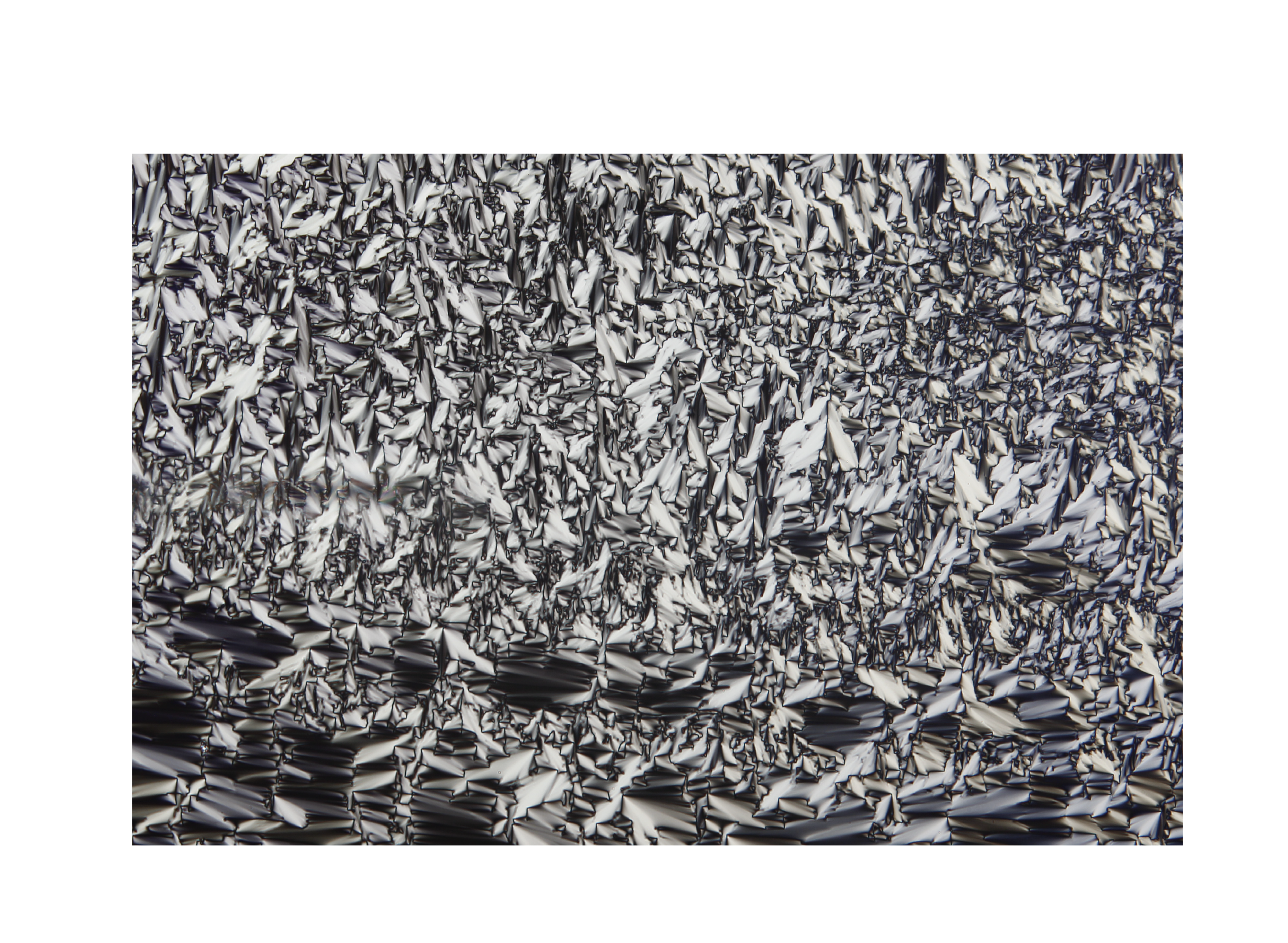 FIgure 3. Substitute the above graphics with your own and write here figure 3 caption. You could also write small introductory paragraphs above the picture. Use 30 pt font.
FIgure 1. Substitute the above picture with your own and write here figure 1 caption. You could also write small introductory paragraphs above the picture. Use 30 pt font.
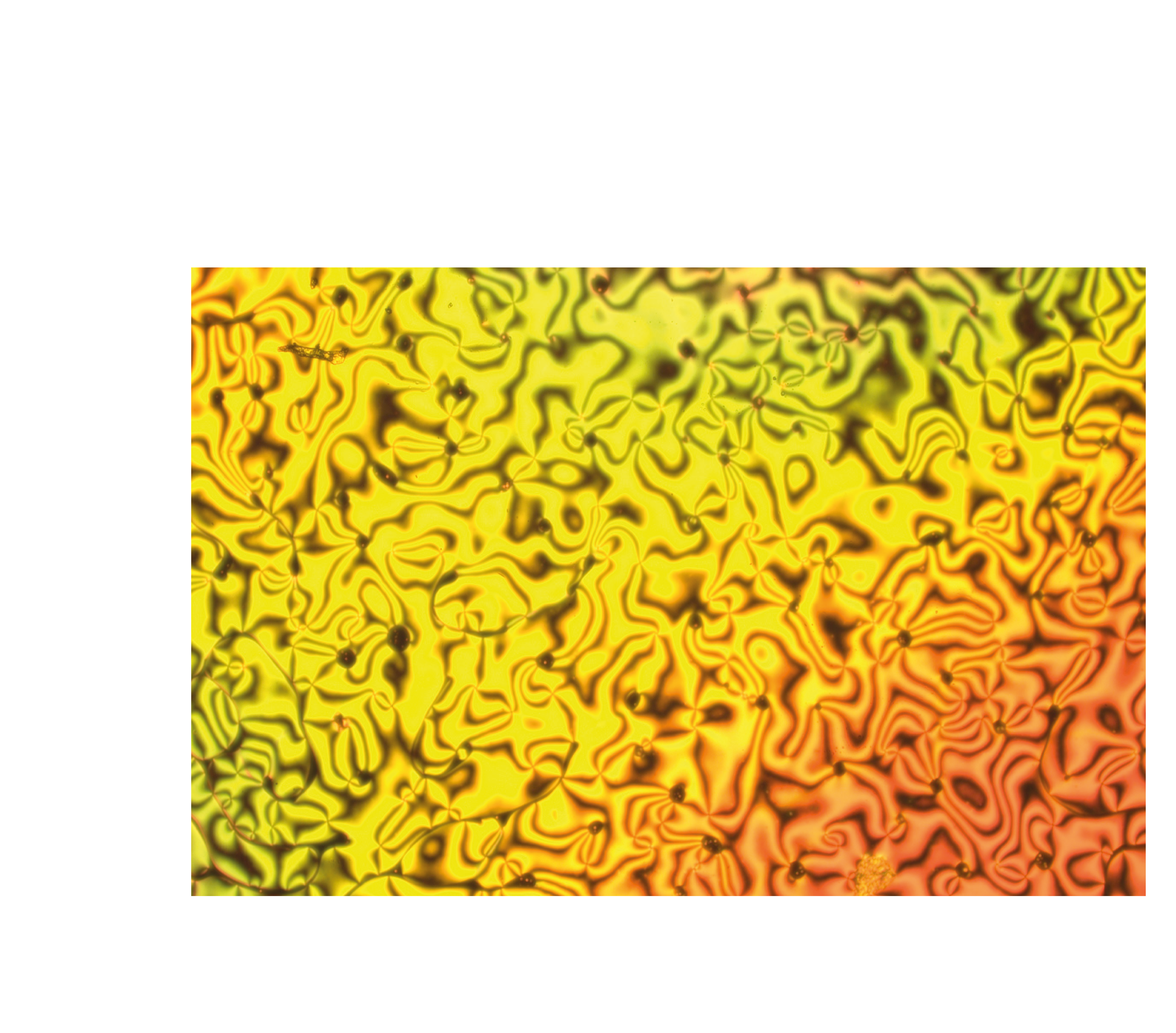 FIgure 4. Substitute the above picture with your own and write here figure 4 caption. You could also write small introductory paragraphs above the picture. Use 30 pt font.
FIgure 2. Substitute the above picture with your own and write here figure 2 caption. You could also write small introductory paragraphs above the picture. Use 30 pt font.
REFERENCES


[1] Reference 1
[2]
[3]


ACKNOWLEDGMENTS

Write here acknowledgments and funding institutions.
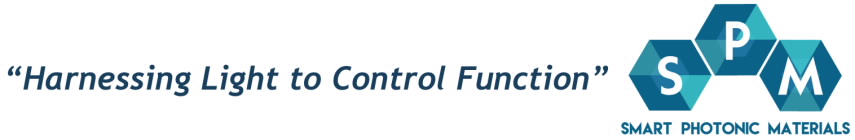 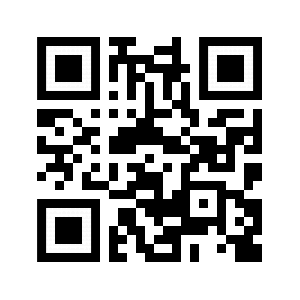 https://research.tuni.fi/spm/
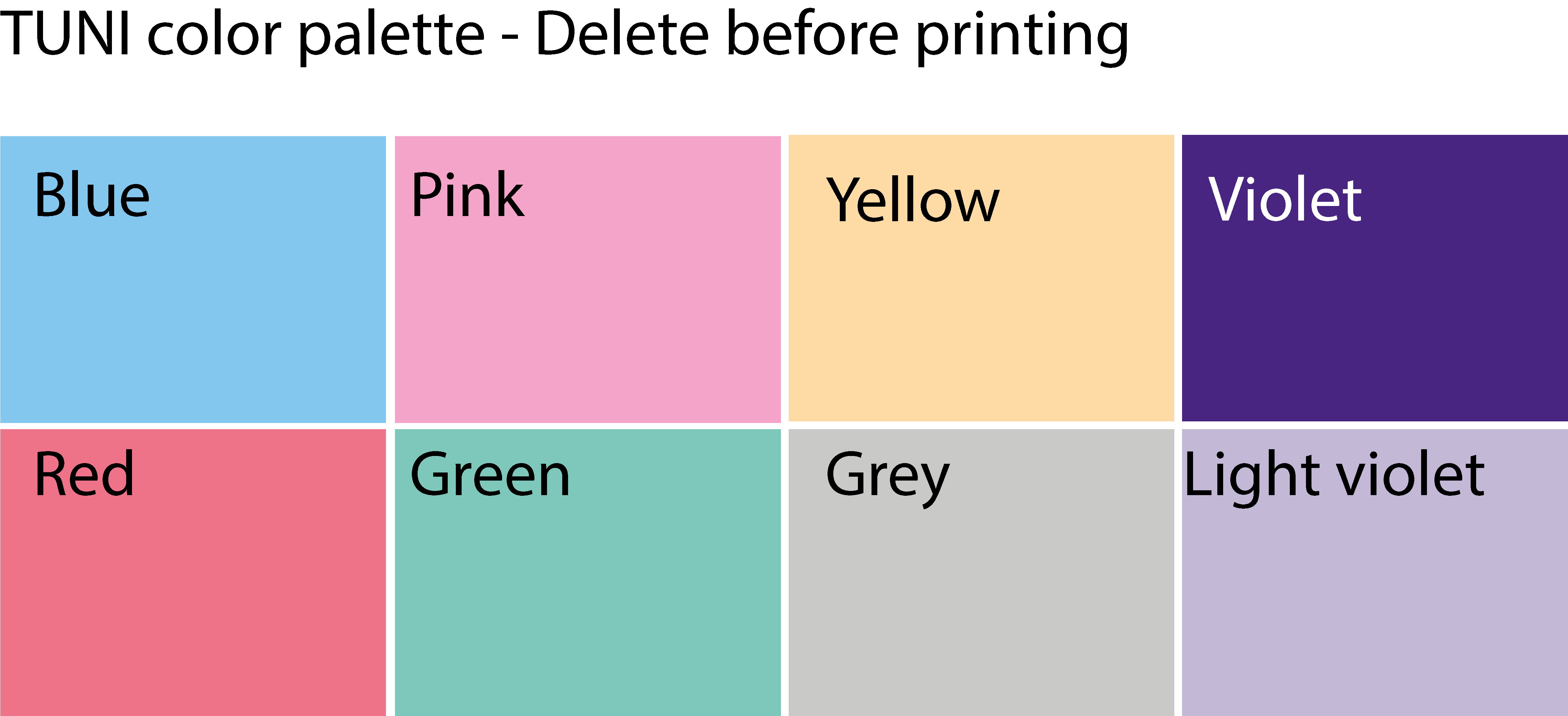